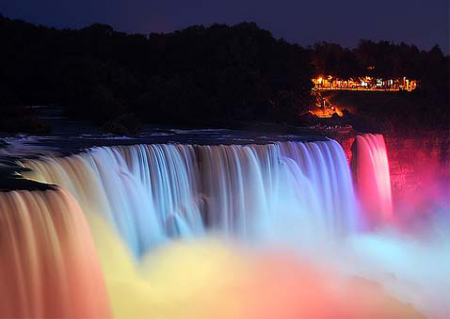 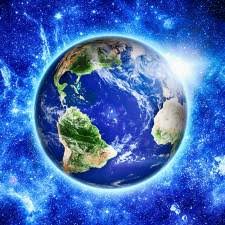 ГЕОГРАФІЯ
6клас
Гідросфера
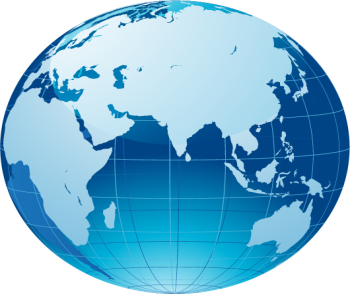 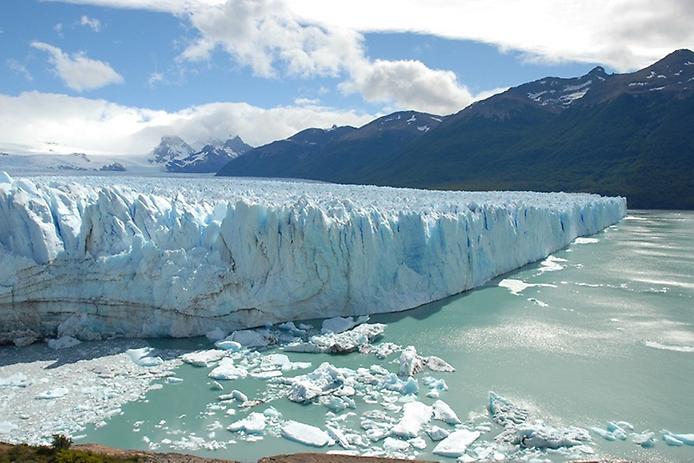 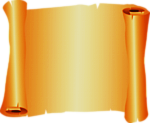 Урок 10
Льодовики – багаторічніприродні скупчення льоду. Багаторічна мерзлота.
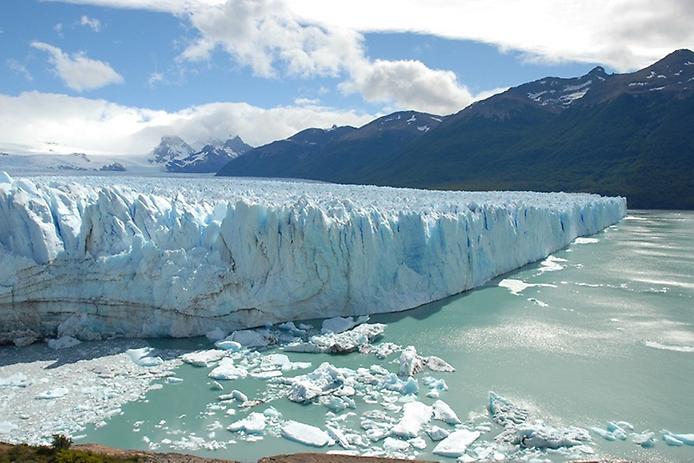 Любий юний географе!
На цьому уроці ти навчишся…
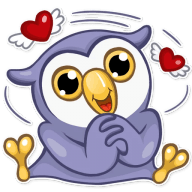 називати суттєві ознаки понять  «льодовик», «багаторічна мерзлота»; 
пояснювати  причини утворення льодовиків;
розрізняти способи зображення покривних та гірських льодовиків на карті.
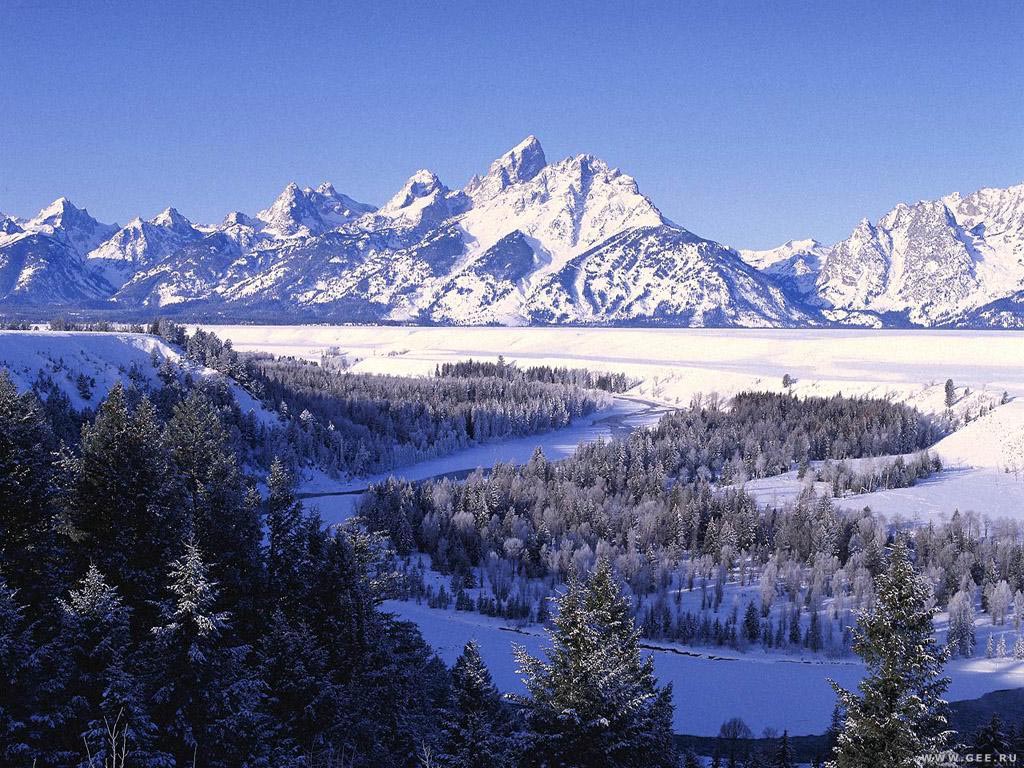 ЛЬОДОВИКИ – це природні багаторічні скупчення льоду на земній поверхні, які утворюються з твердих атмосферних опадів із низькими температурами повітря
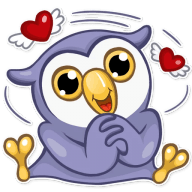 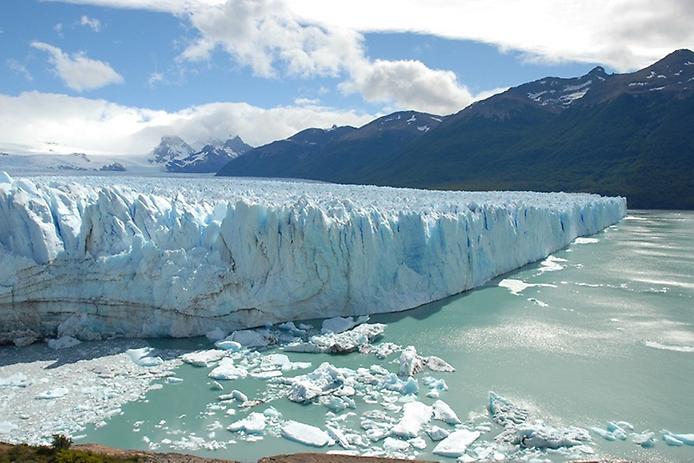 ЛЬОДОВИКИ МАЙЖЕ ВКРИВАЮТЬ 11% ПОВЕРХНІ ЗЕМНОЇ КУЛІ;
У  ЛЬОДОВИКАХ  МІСТИТЬСЯ  69 % ЗАПАСІВ  ПРІСНОЇ  ВОДИ  ПЛАНЕТИ;

НА  МАТЕРИКУ  АНТАРКТИДА  90 %  ЛЬОДУ  ВСІЄЇ  ЗЕМЛІ.
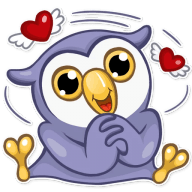 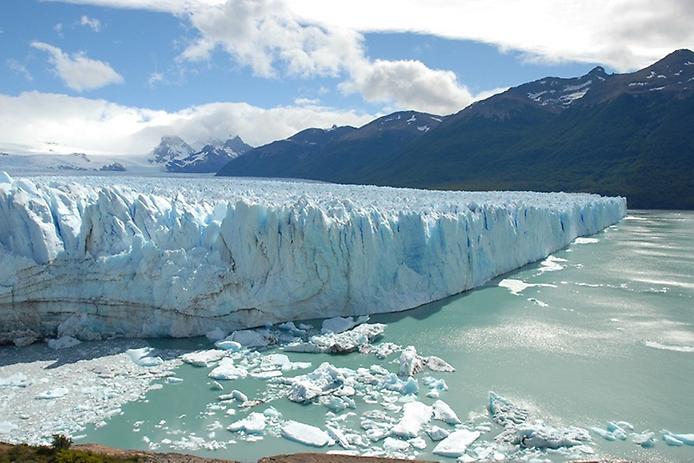 ЛЬОДОВИКИ виникають у горах і приполярних областях, де зафіксовані низькі температури й випадає багато снігу. У горах льодовики утворюються за сніговою лінією.
СНІГОВА ЛІНІЯ– це умовна межа, вище якої температура повітря від’ємна і снігу випадає більше, ніж устигає розтанути протягом року.
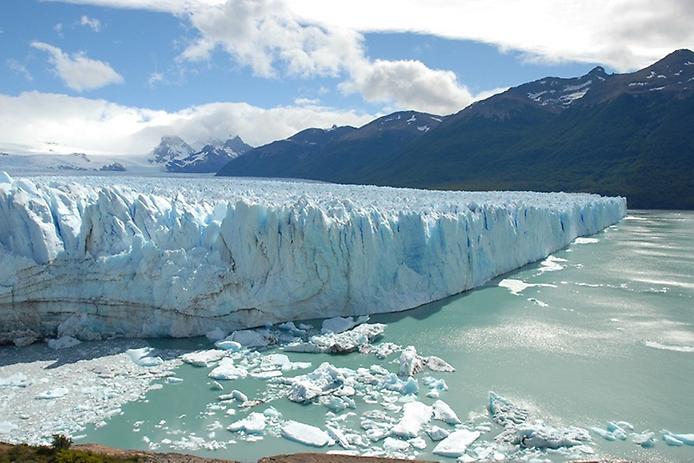 Висота розташування
 снігової лінії в горах залежить:
 від кліматичних особливостей місцевості;
географічного положення місцевості, де утворюються льодовики.
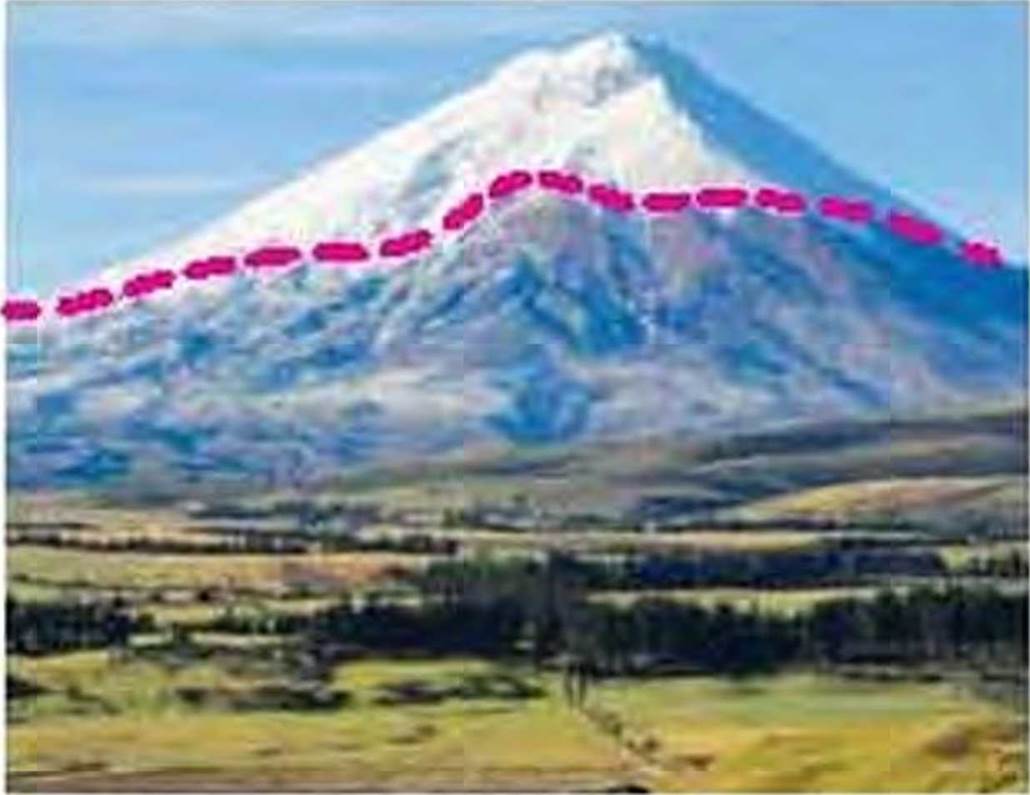 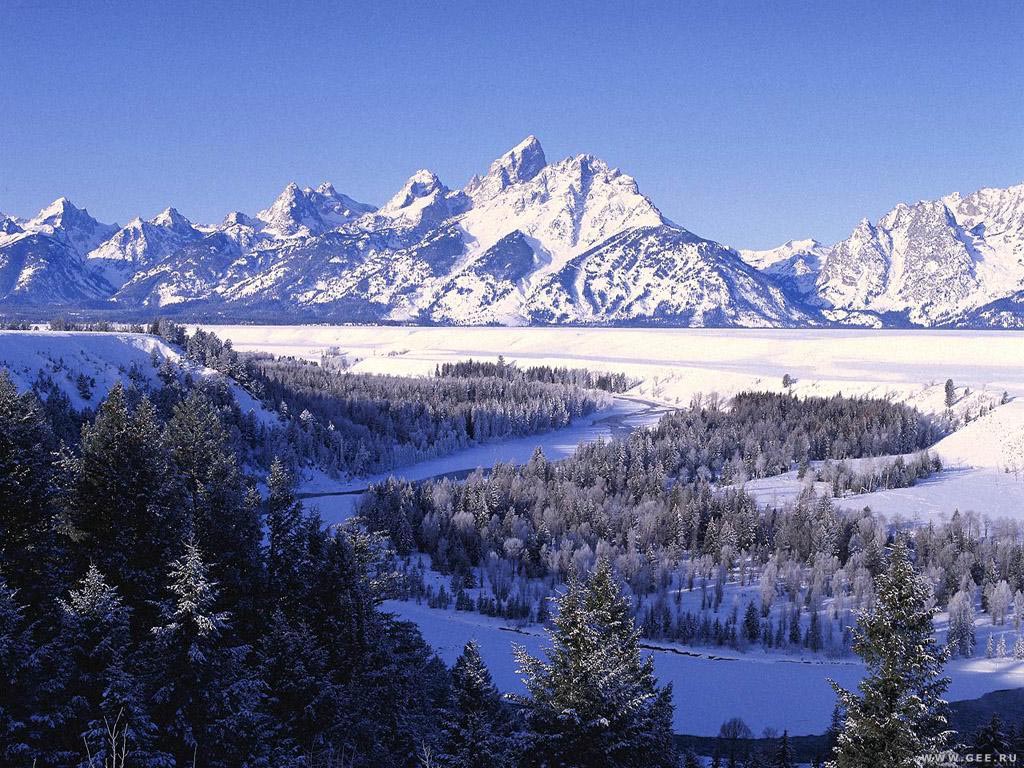 ВИДИ ЛЬОДОВИКІВ ЗА 
МІСЦЕМ РОЗТАШУВАННЯ:
ПОКРИВНІ
ГІРСЬКІ
ШЕЛЬФОВІ
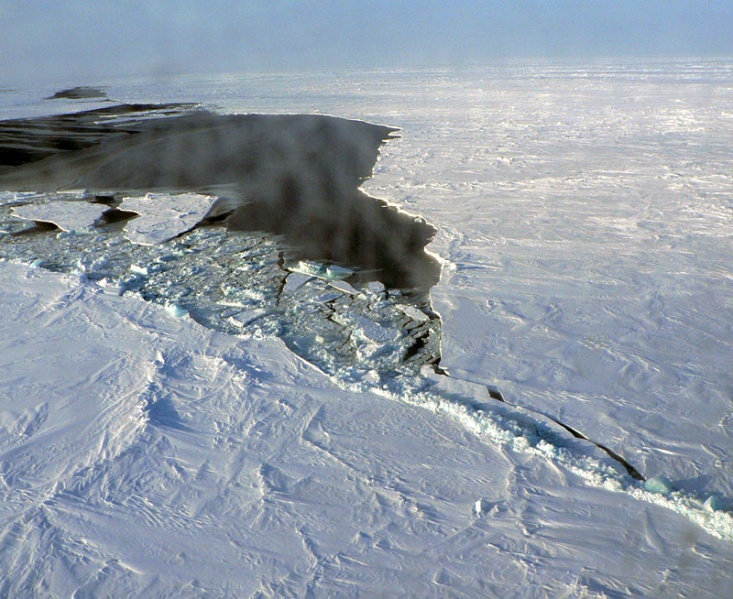 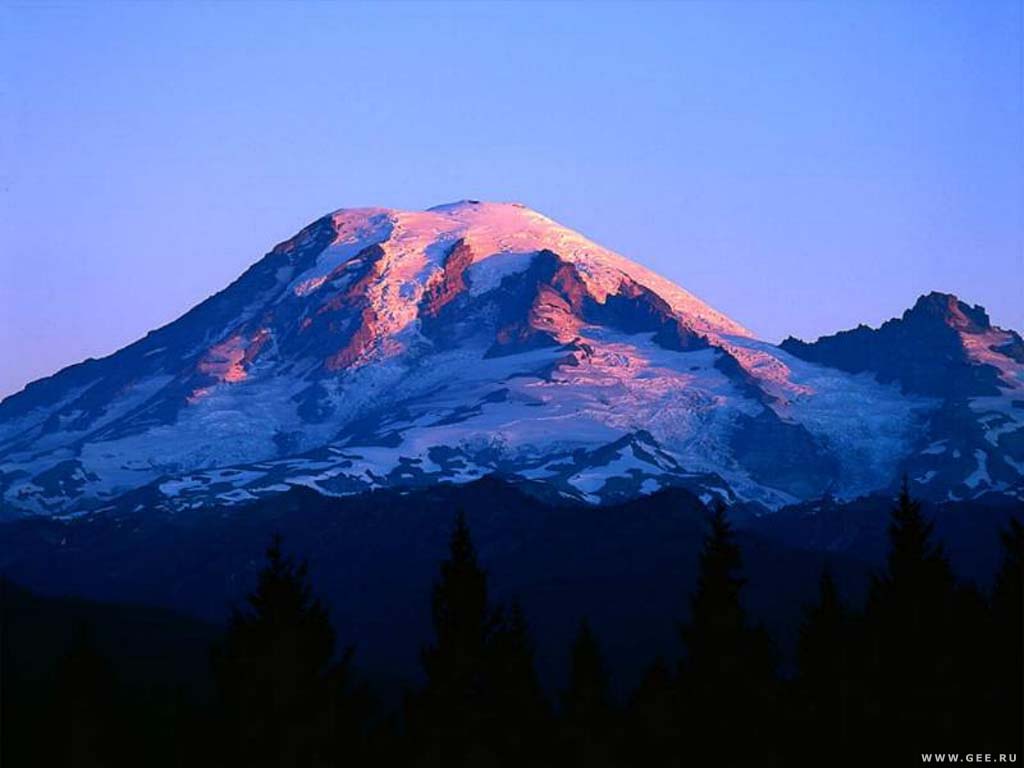 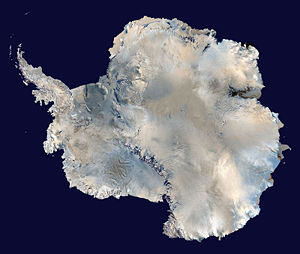 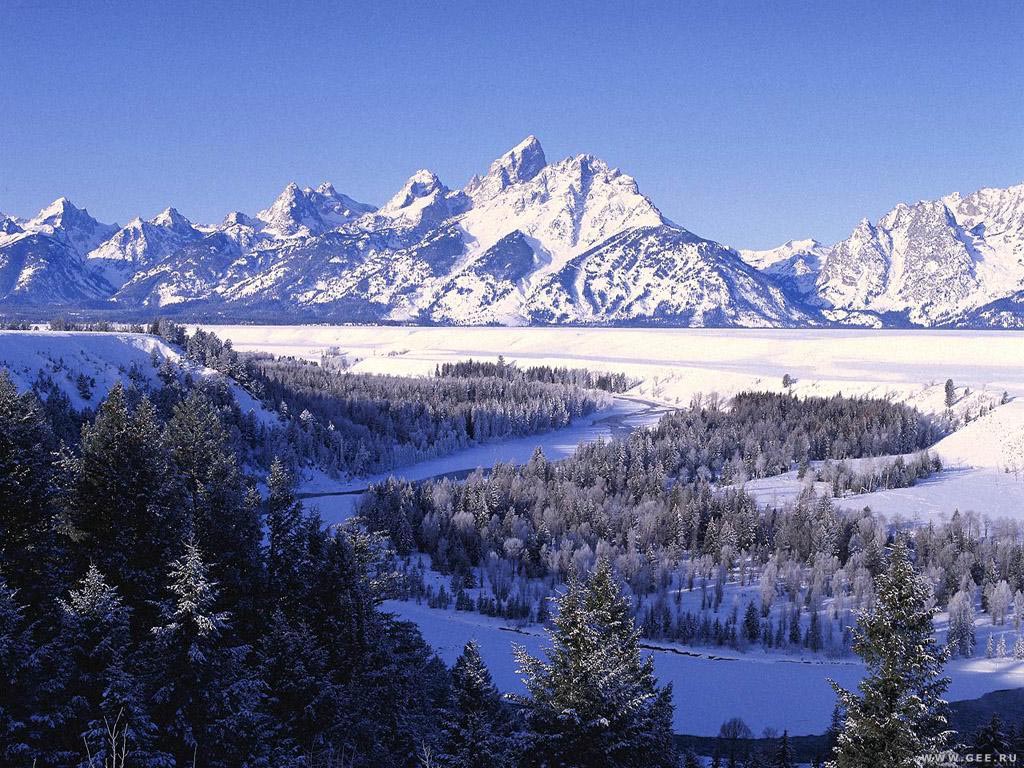 Гірські льодовики утворюються на вершинах високих гір у всіх широтах.
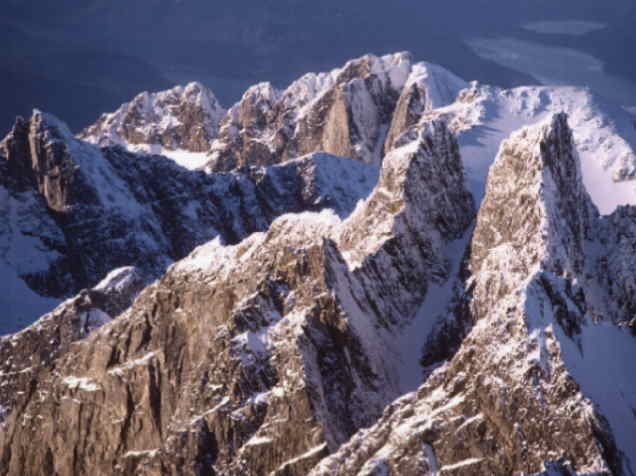 ГОРИ  ГІМАЛАЇ
.
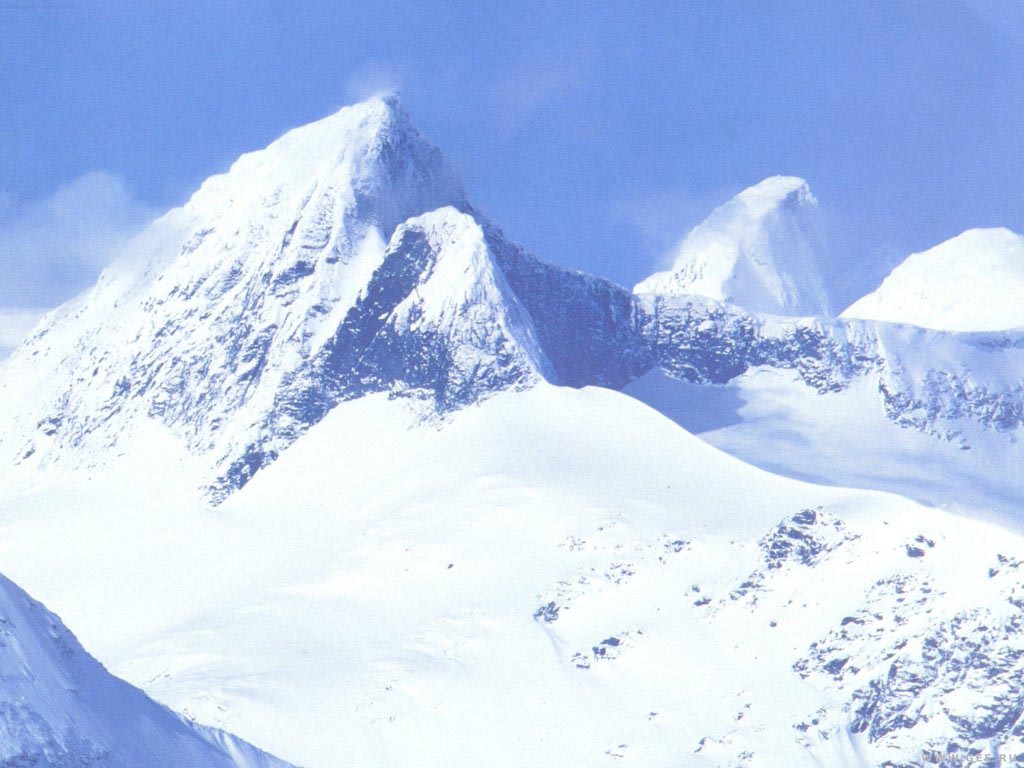 Гірський льодовик під дією власної маси сповзає вниз долиною. 
В результаті руху виконує три роботи:
 руйнує; 
переносе; 
відкладає нижче снігової лінії морену – льодовикові відклади.
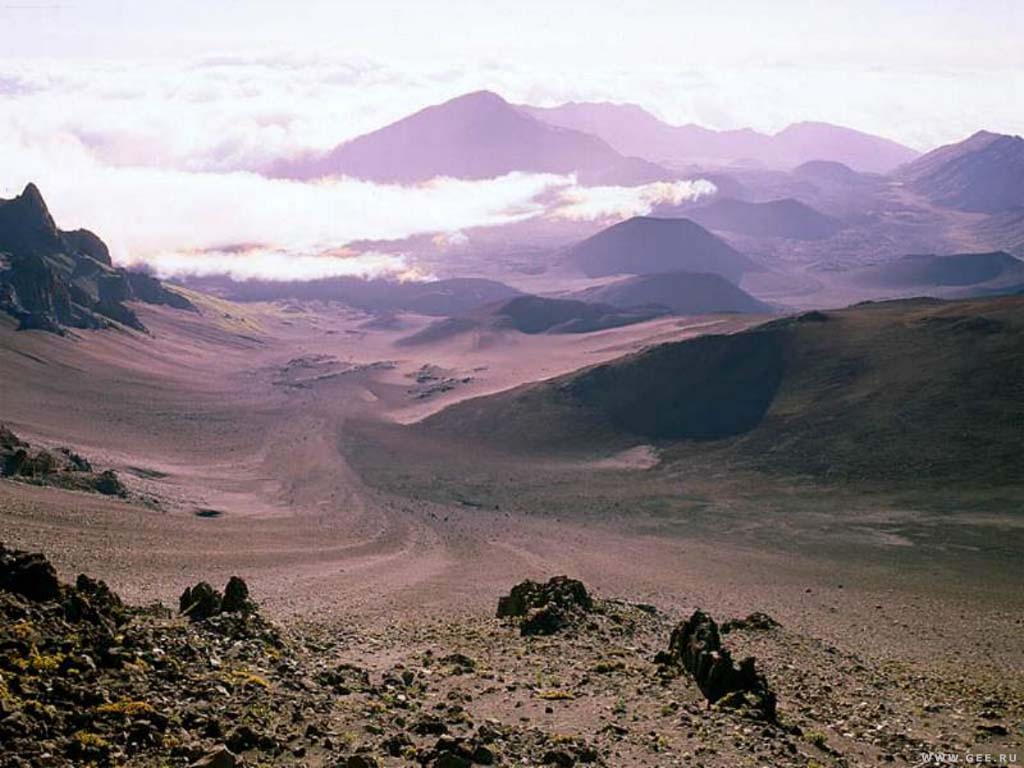 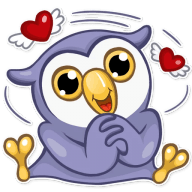 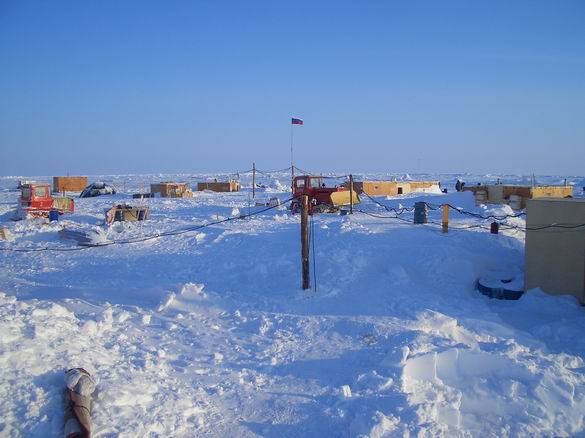 Покривні льодовики утворюються на рівнинах – Антарктида, Гренландія. Покривні льодовики покривають поверхню суходолу, утворюються у полярних широтах, мають форму куполу, товщиною більше 3000м.
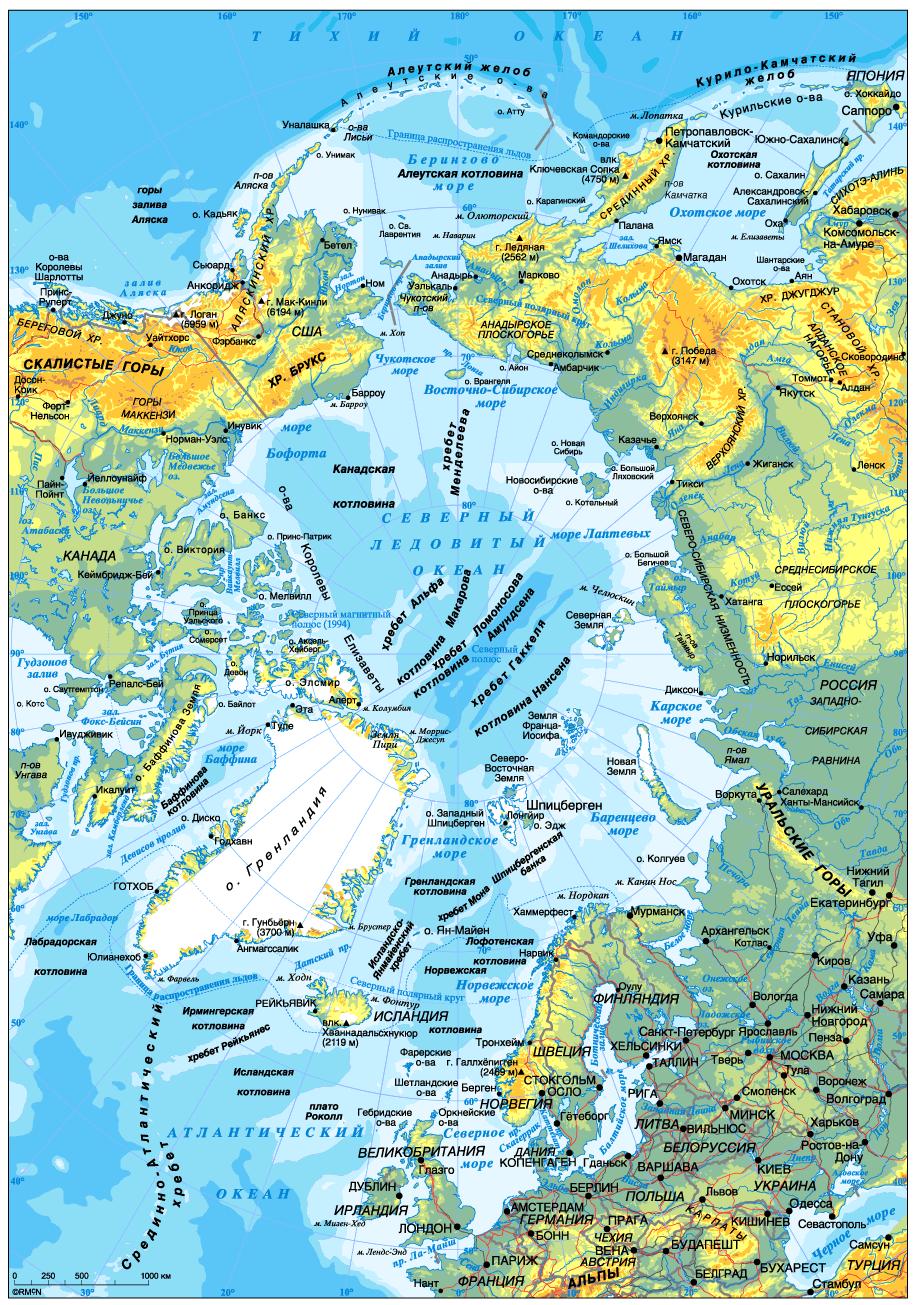 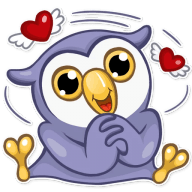 АНТАРКТИЧНА УКРАЇНСЬКА СТАНЦІЯ «АКАДЕМІК ВЕРНАДСЬКИЙ»
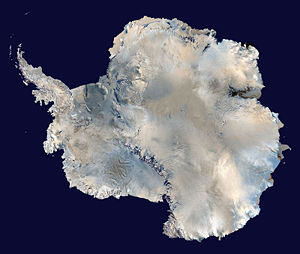 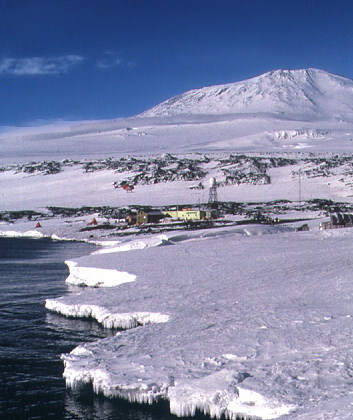 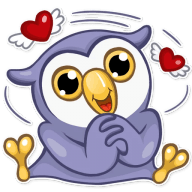 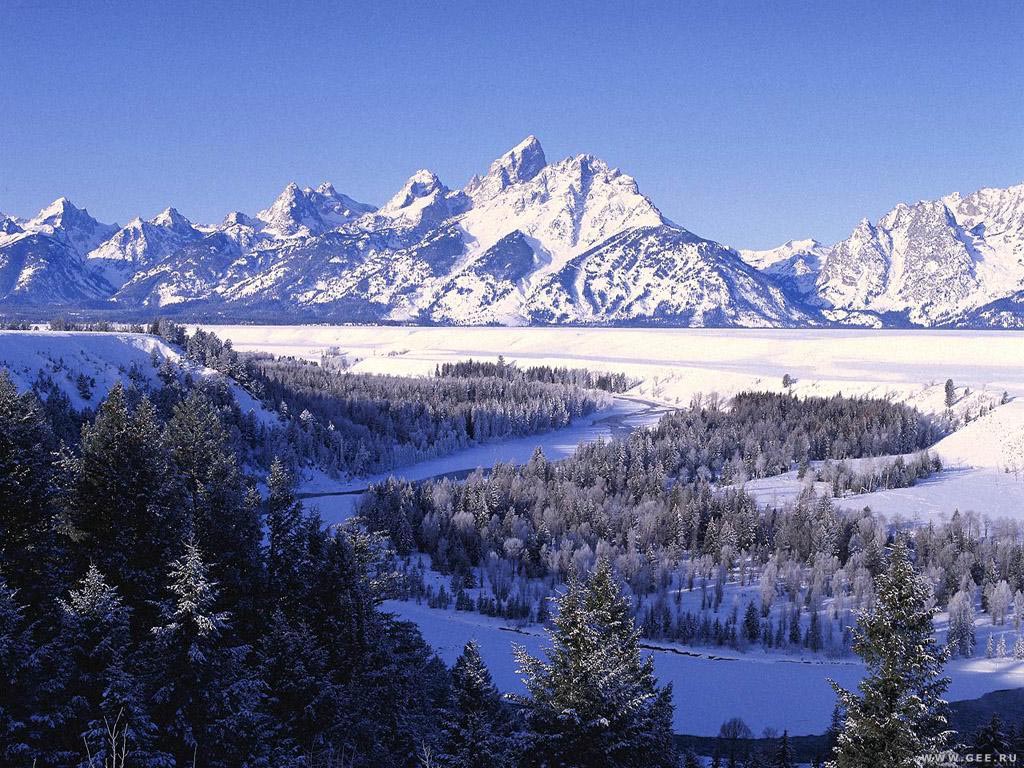 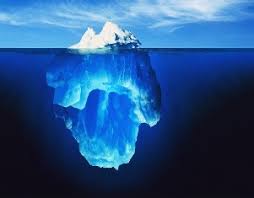 ШЕЛЬФОВІ ЛЬОДОВИКИ, СПОВЗАЮЧИ У НАВКОЛИШНІ ВОДИ АНТАРКТИКИ, УТВОРЮЮТЬ АЙCБЕРГИ
АРКТИЧНІ АЙСБЕРГИ МАЮТЬ ПІРАМІДАЛЬНУ  ФОРМУ, АНТАРКТИЧНІ – ПЛОСКІ.
НАПРЯМ ДРЕЙФУ АЙСБЕРГА ЗАЛЕЖИТЬ ВІД ОКЕАНІЧНИХ ТЕЧІЙ, ТОМУ ВОНИ ЧАСТО РУХАЮТЬСЯ ПРОТИ ВІТРУ.
.
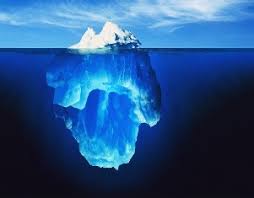 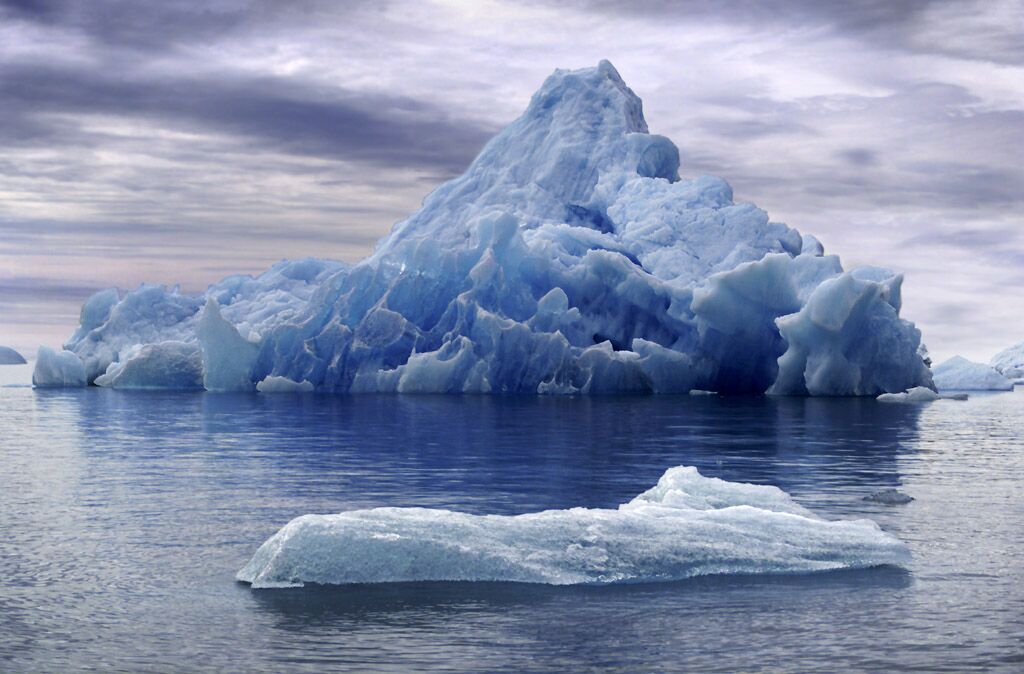 НАДВОДНА ЧАСТИНА АЙСБЕРГА СТАНОВИТЬ ВІД 1/5 ДО 1/6 ПІДВОДНОЇ ЧАСТИНИ
покривні –на рівнинах – Антарктида, Гренландія.
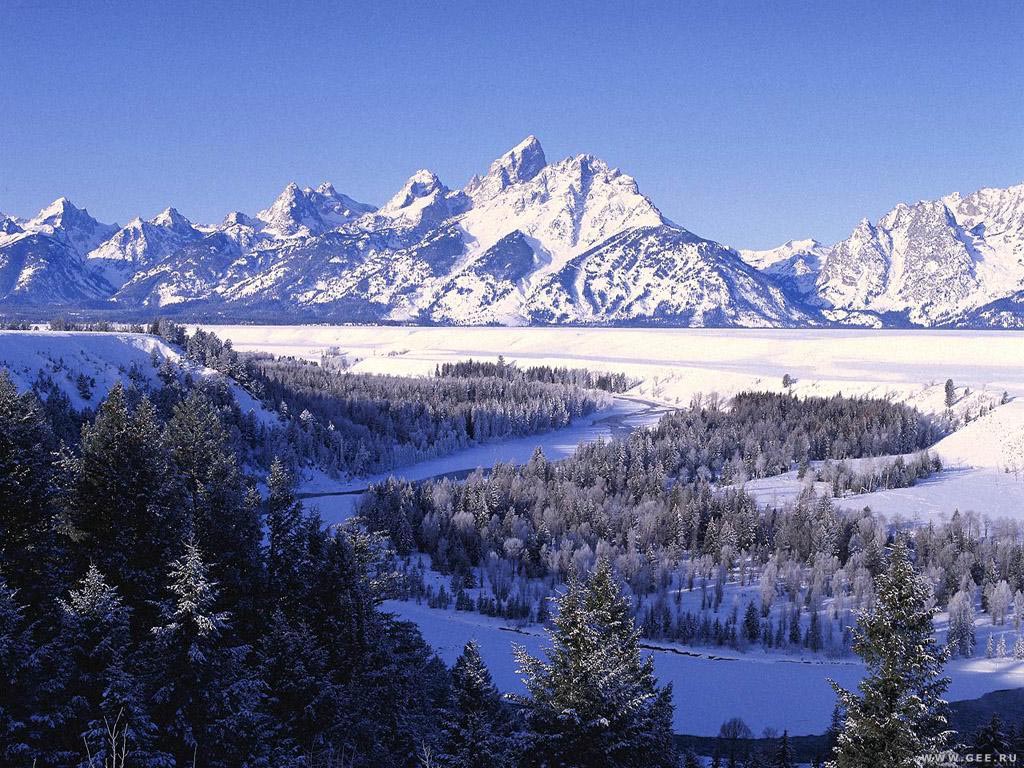 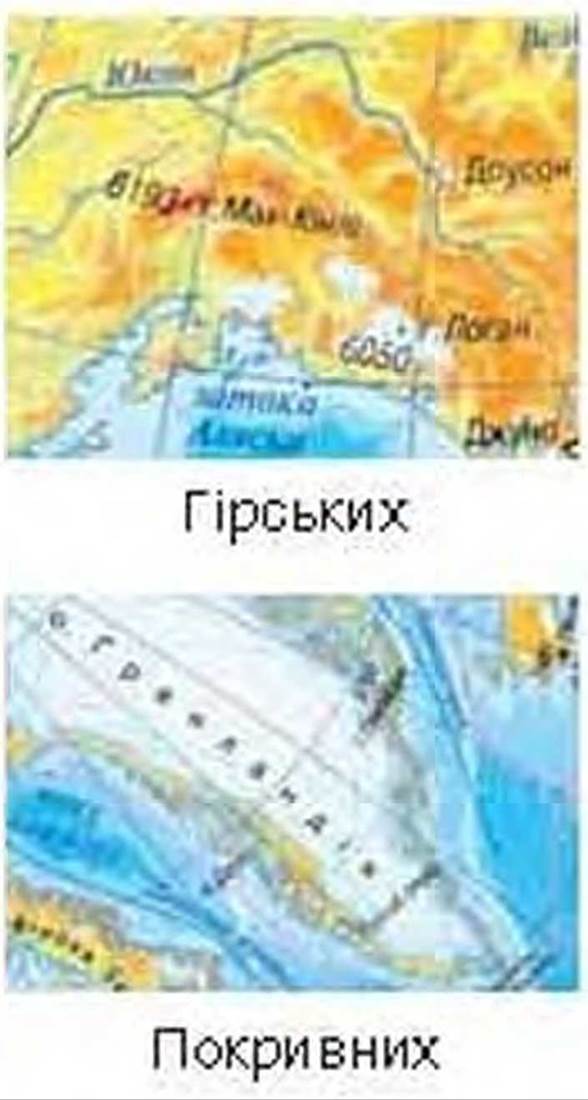 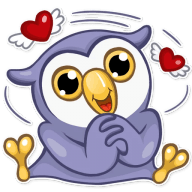 і
Позначення льодовиків на карті
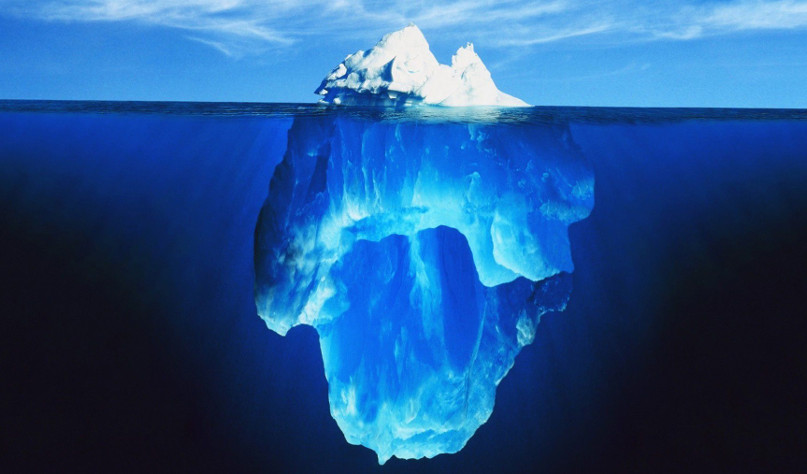 Мешканці берегової частини покривних льодовиків
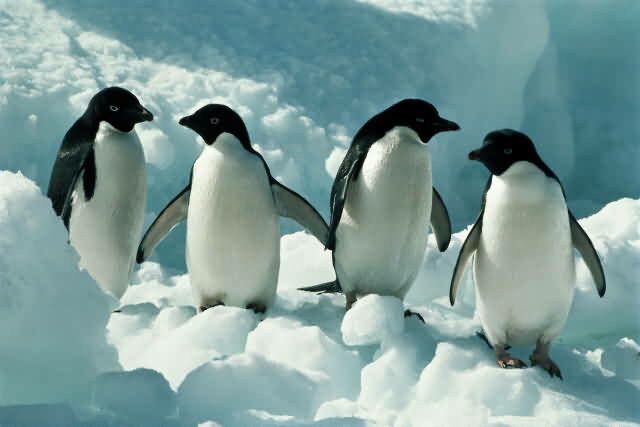 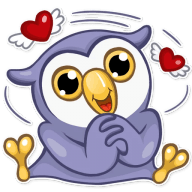 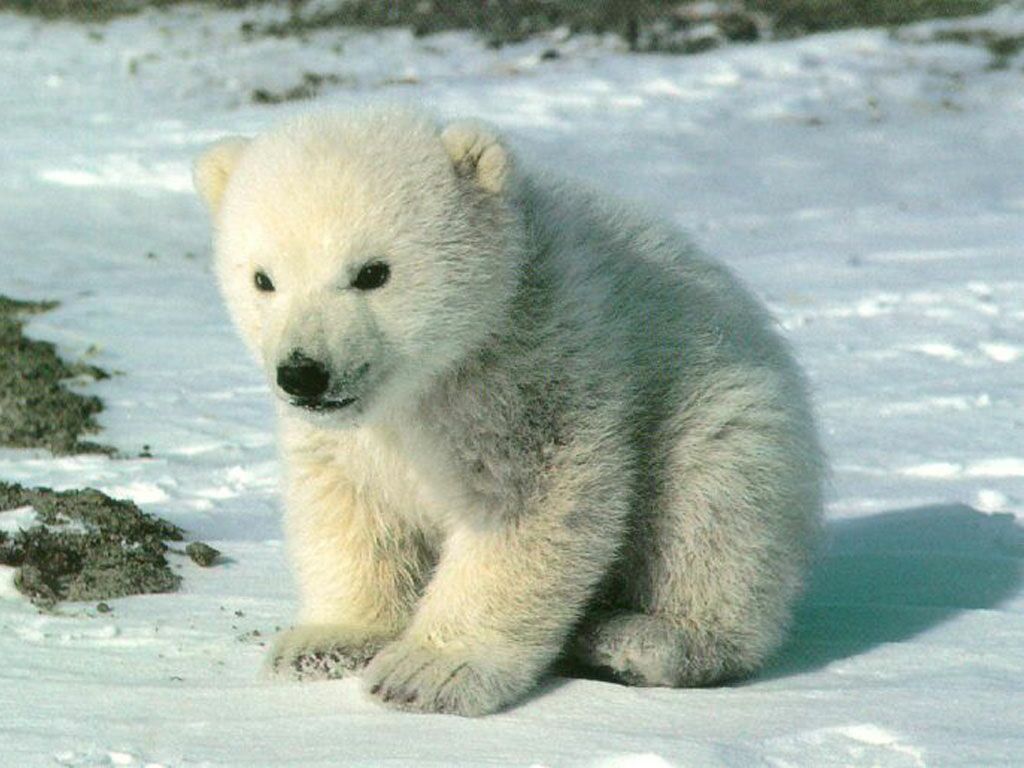 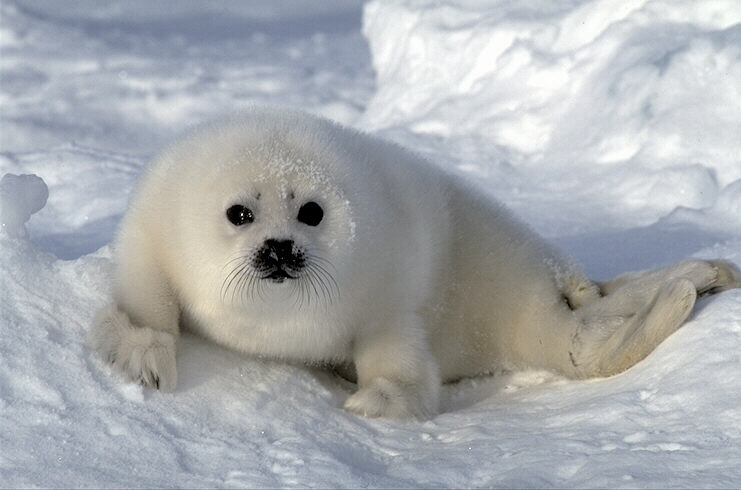 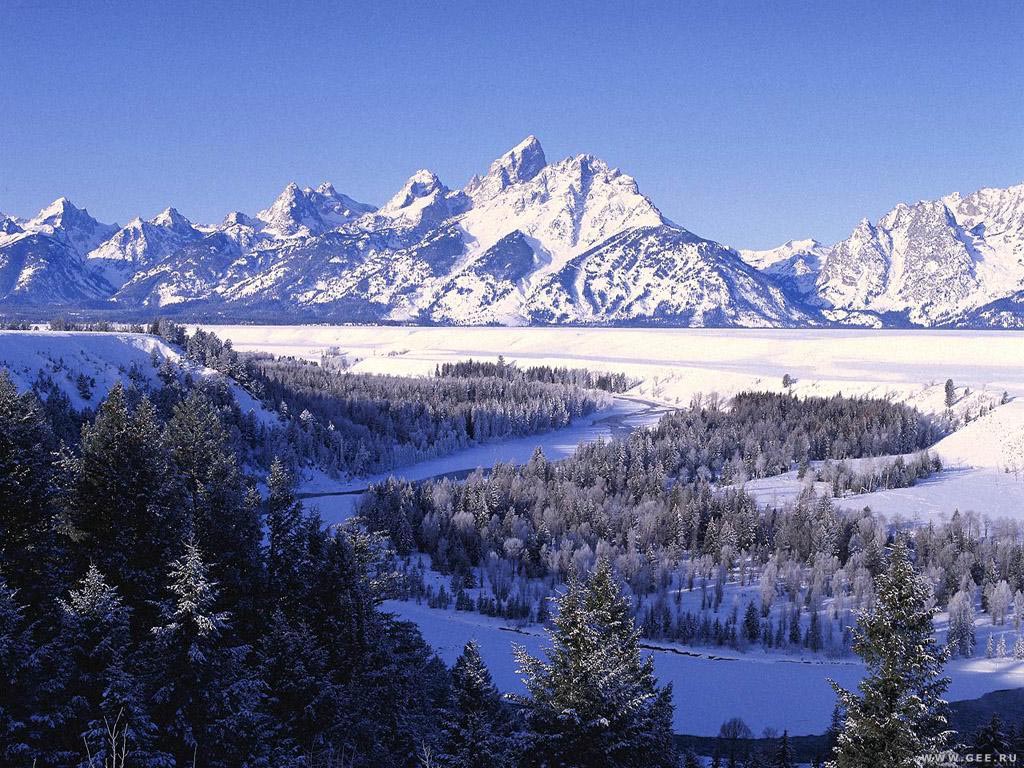 Льодовики мають значення як для природи так і для людини:
впливають на клімат;
 створюють неповторні за красою, високогірні льодові парки;
служать сховищами прісної води;
джерело для поповнення річок.
.
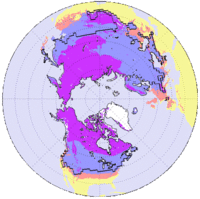 БАГАТОРІЧНА МЕРЗЛОТА – ЦЕ ШАР 	ЗЕМНОЇ КОРИ, ЩО МАЄ ТЕМПЕРАТУРУ 	НИЖЧЕ НІЖ 0 і МІСТИТЬ ПІДЗЕМНИЙ ШАР
ПОТУЖНІСТЬ  ШАРУ  МЕРЗЛОТИ  СТАНОВИТЬ  ВІД  КІЛЬКОХ  МЕТРІВ  
ДО  1  КМ.

В БАГАТОРІЧНІЙ  МЕРЗЛОТІ  ЗУСТРІЧАЮТЬСЯ  ТОВЩІ  ЛЬОДУ  ДО  60 М  -  ВИКОПНИЙ  ЛІД.

МЕРЗЛОТА  ПОШИРЕНА  В  ПІВНІЧНІЙ  ПІВКУЛІ  (ПІВНІЧНА  АМЕРИКА,  ЄВРАЗІЯ),  ЗАЙМАЄ  25%.
ю
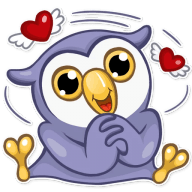 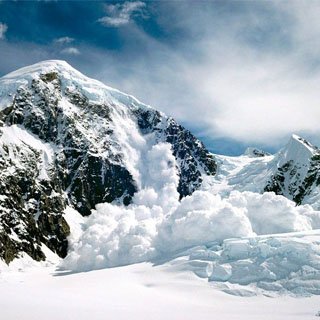 Підсумуємо нашу роботу, 
юний географе!
Сьогодні ти навчився:
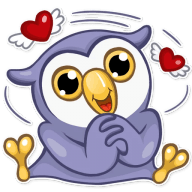 називати суттєві ознаки понять  «льодовик», «багаторічна мерзлота», 
пояснювати  причини утворення льодовиків;
розрізняти способи зображення покривних та гірських льодовиків на карті.
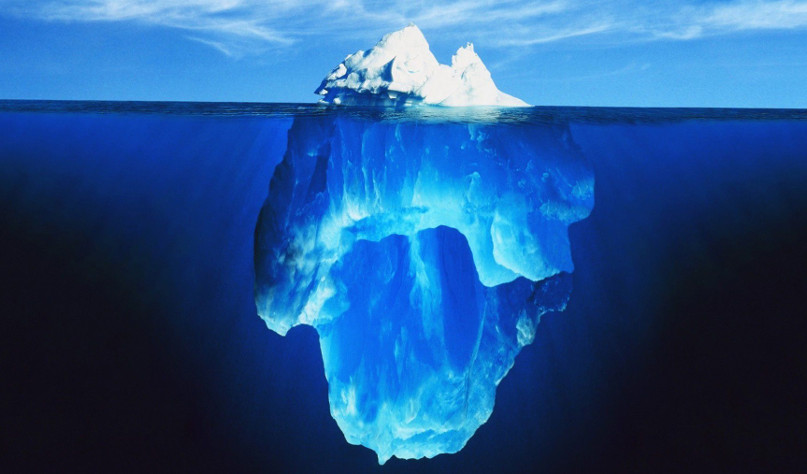 ДЯКУЮ ЗА УВАГУ!